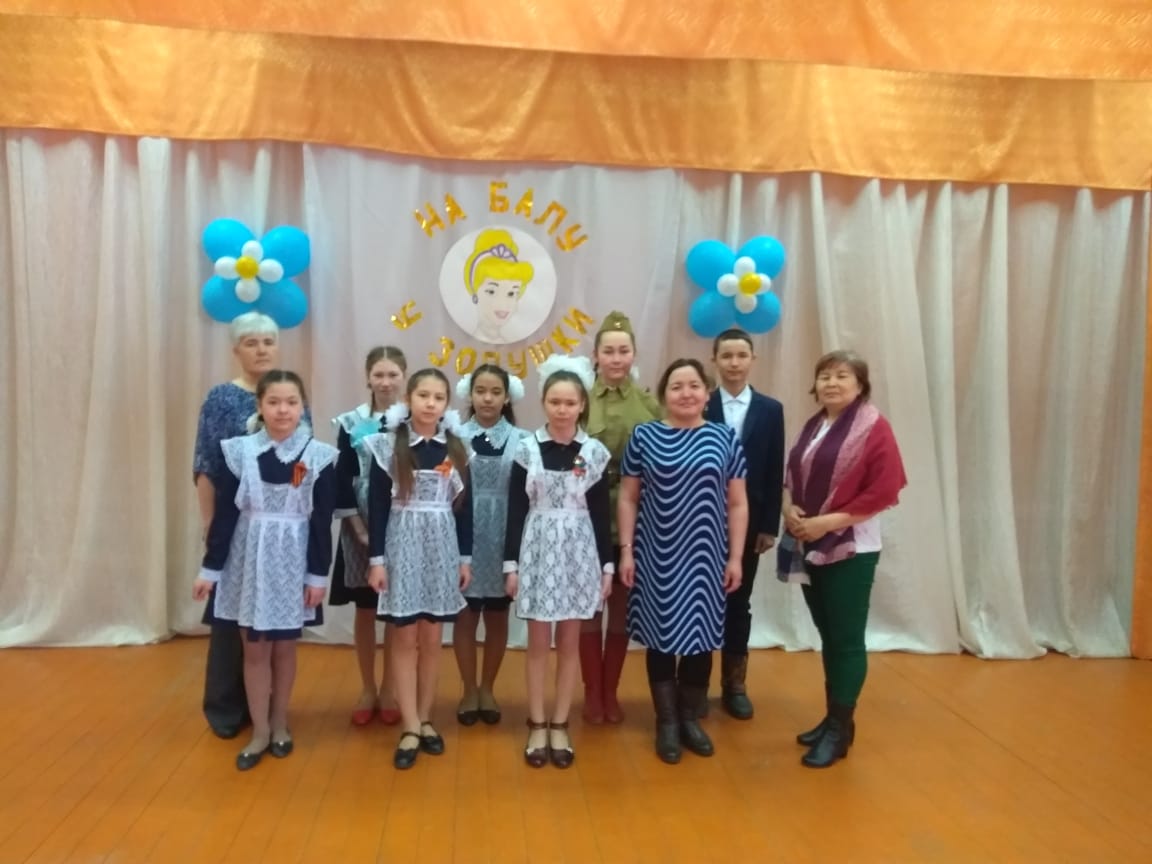 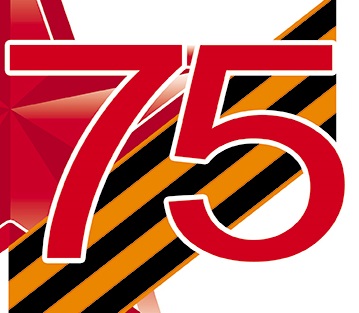 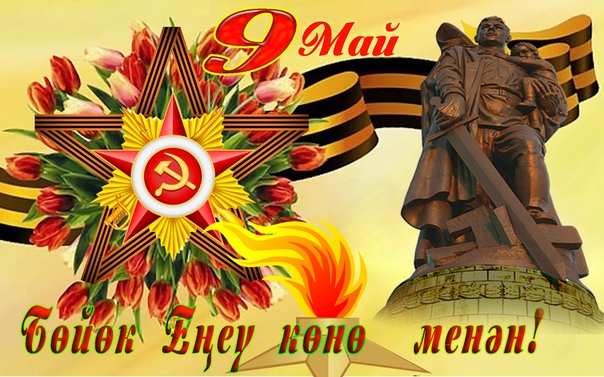 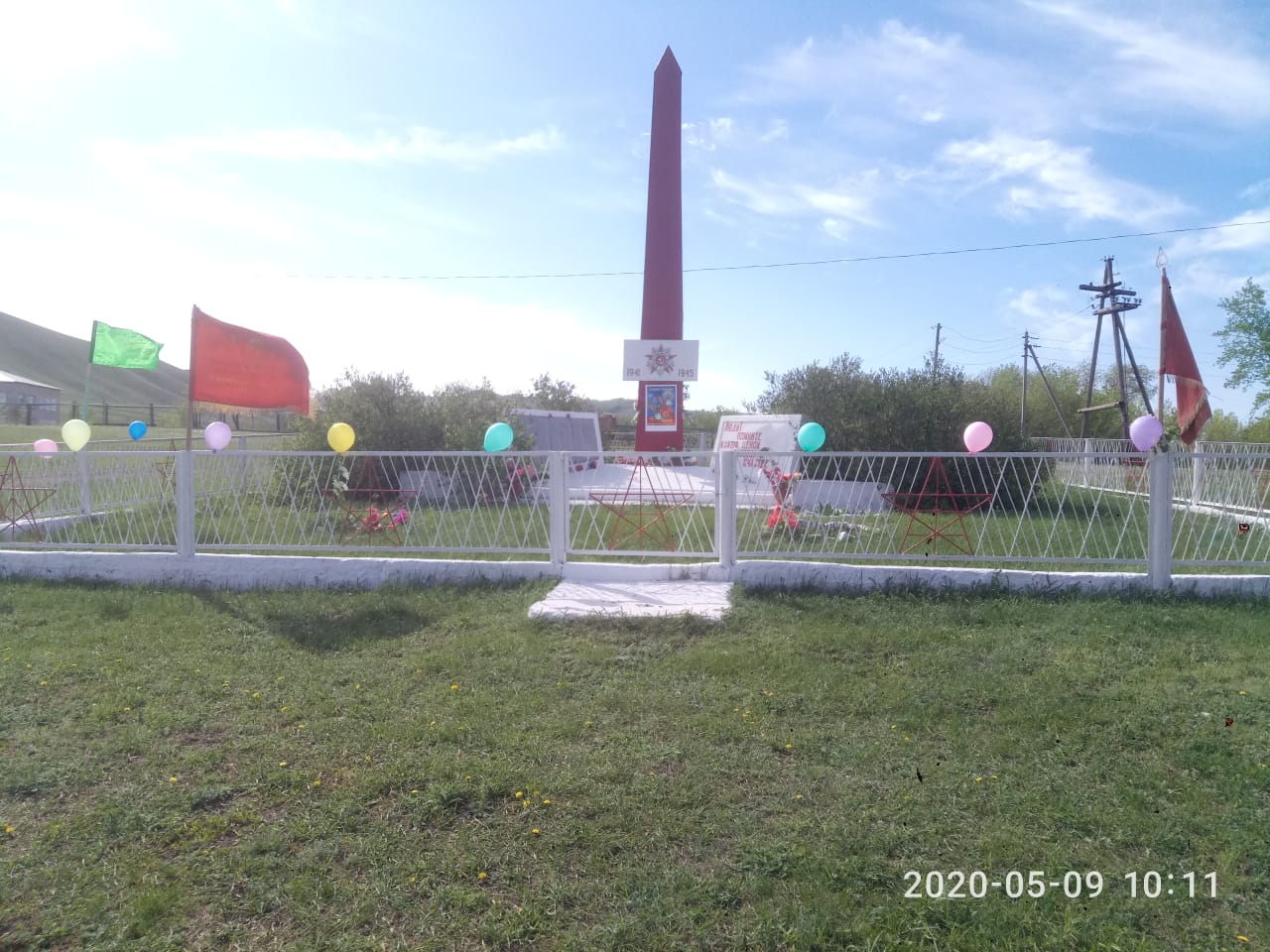 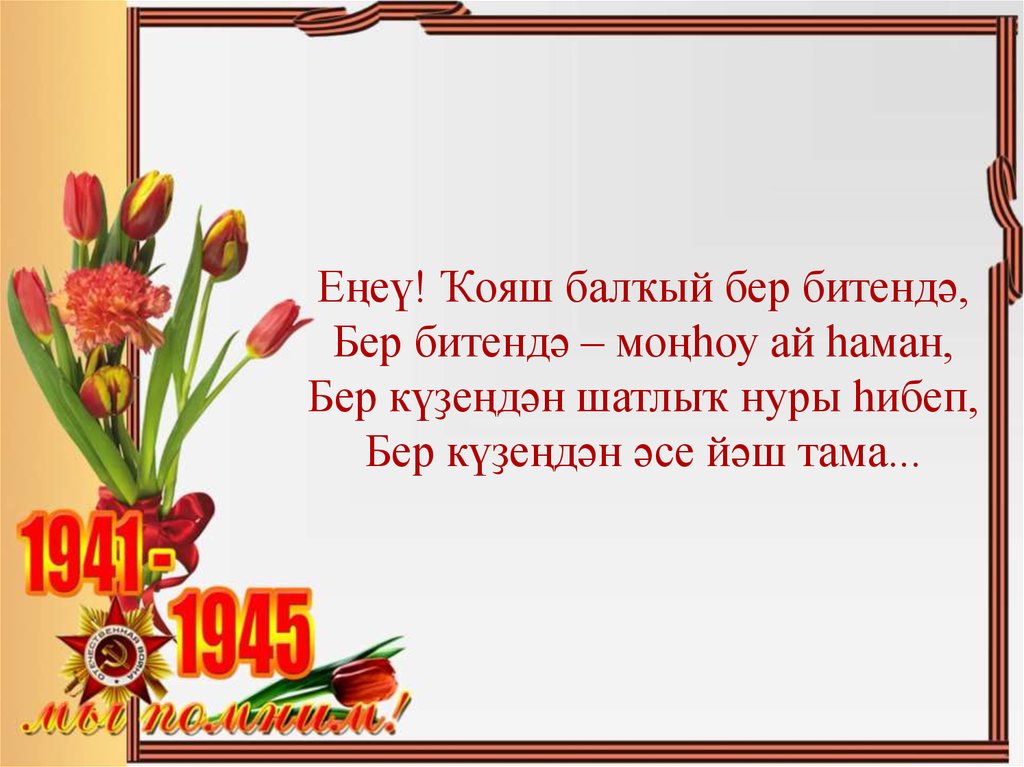 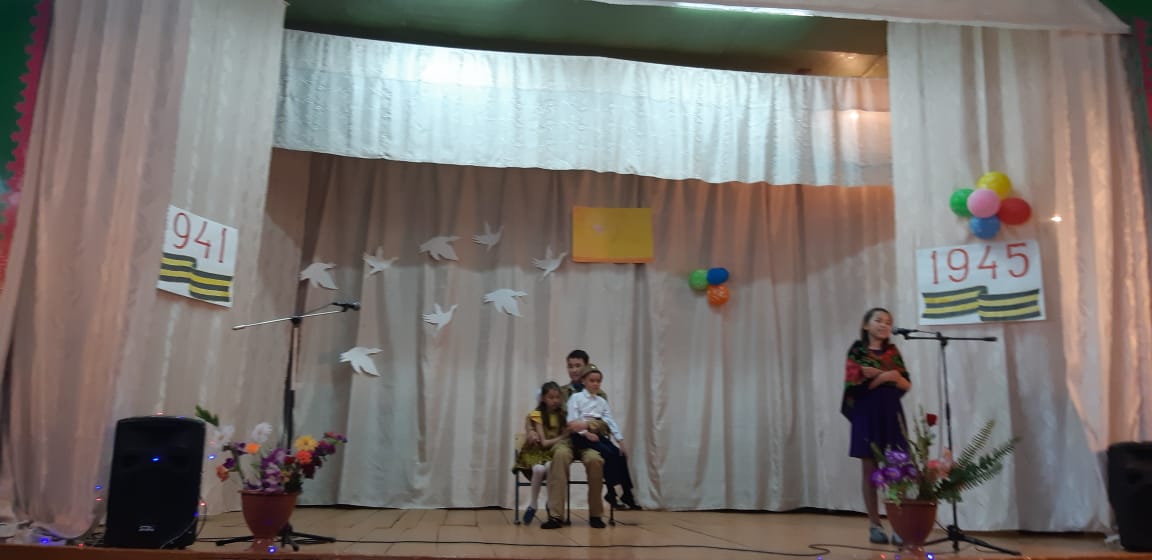 ОБРАЗЕЦ  ЗАГОЛОВКА
Подзаголовок слайда
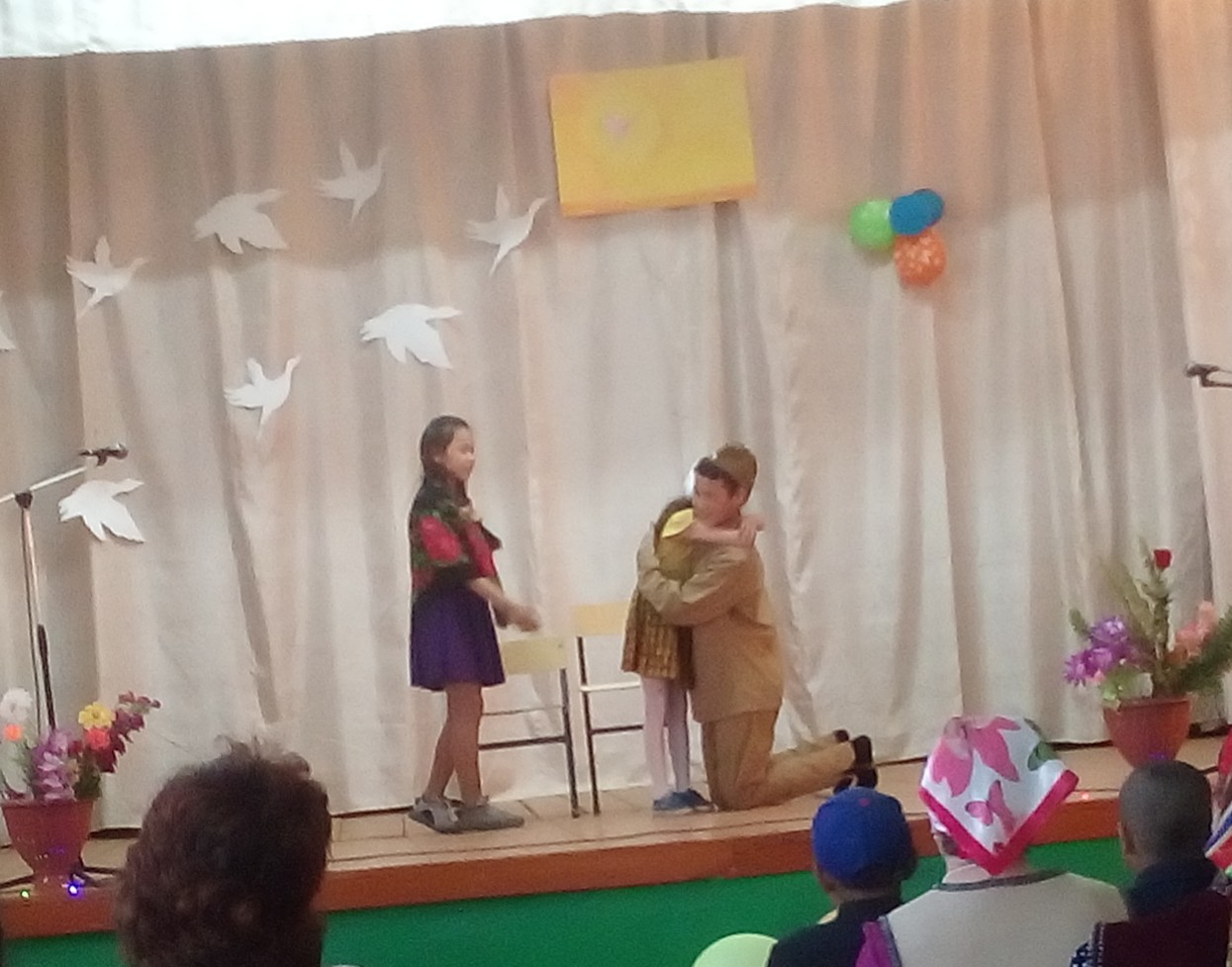 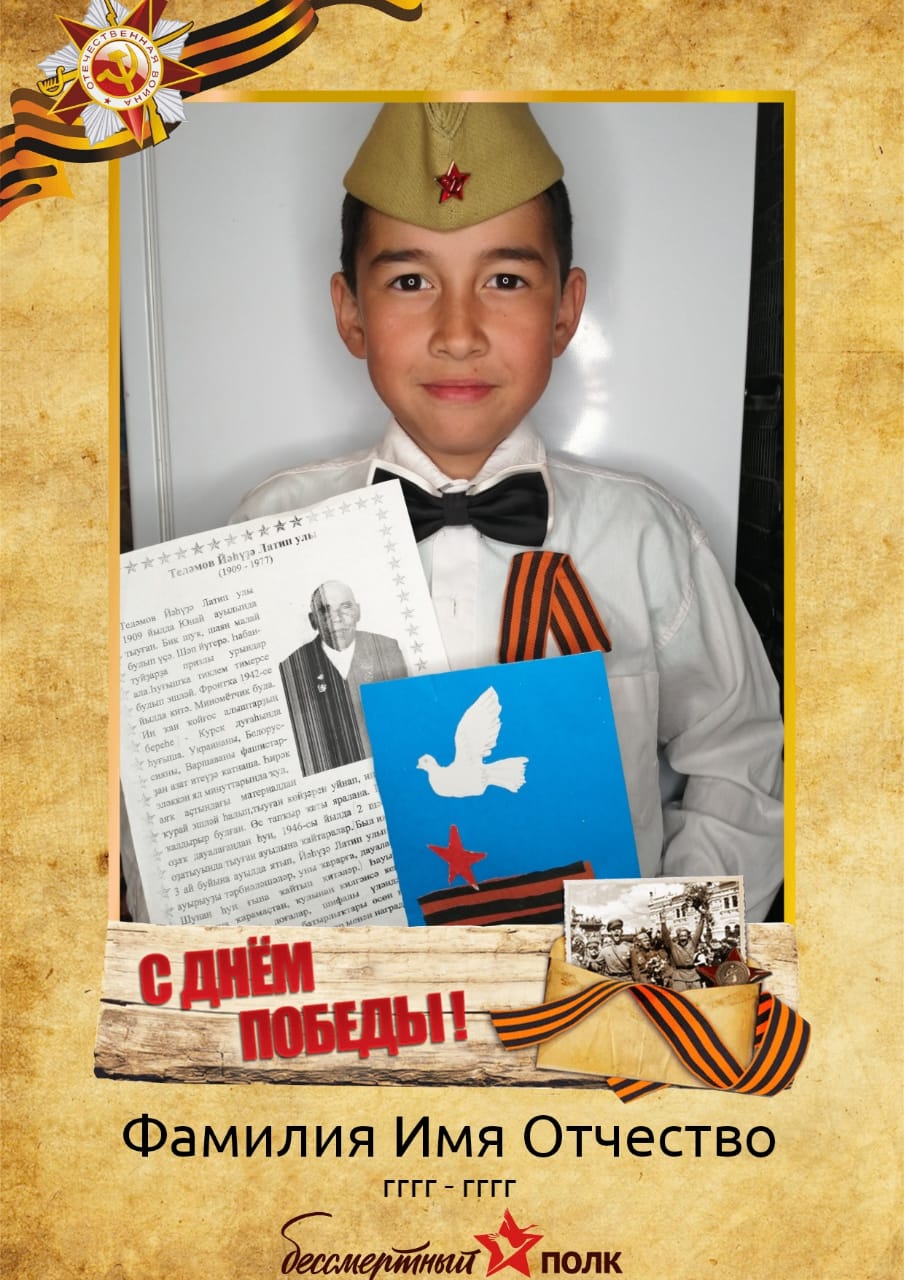 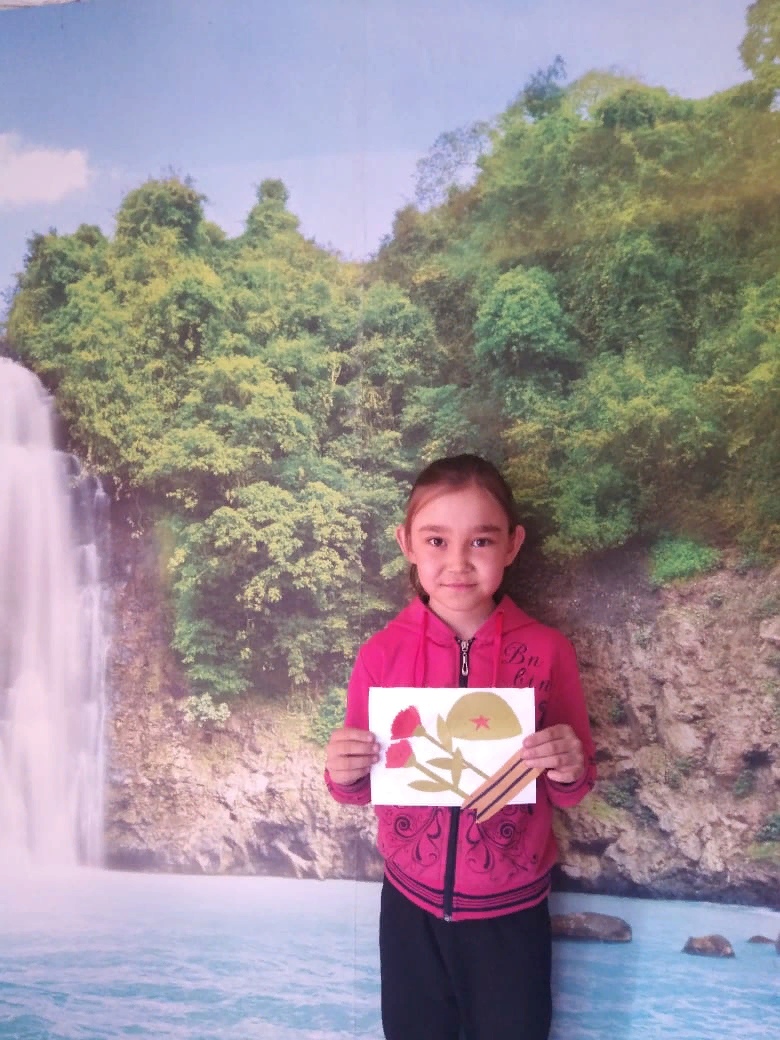 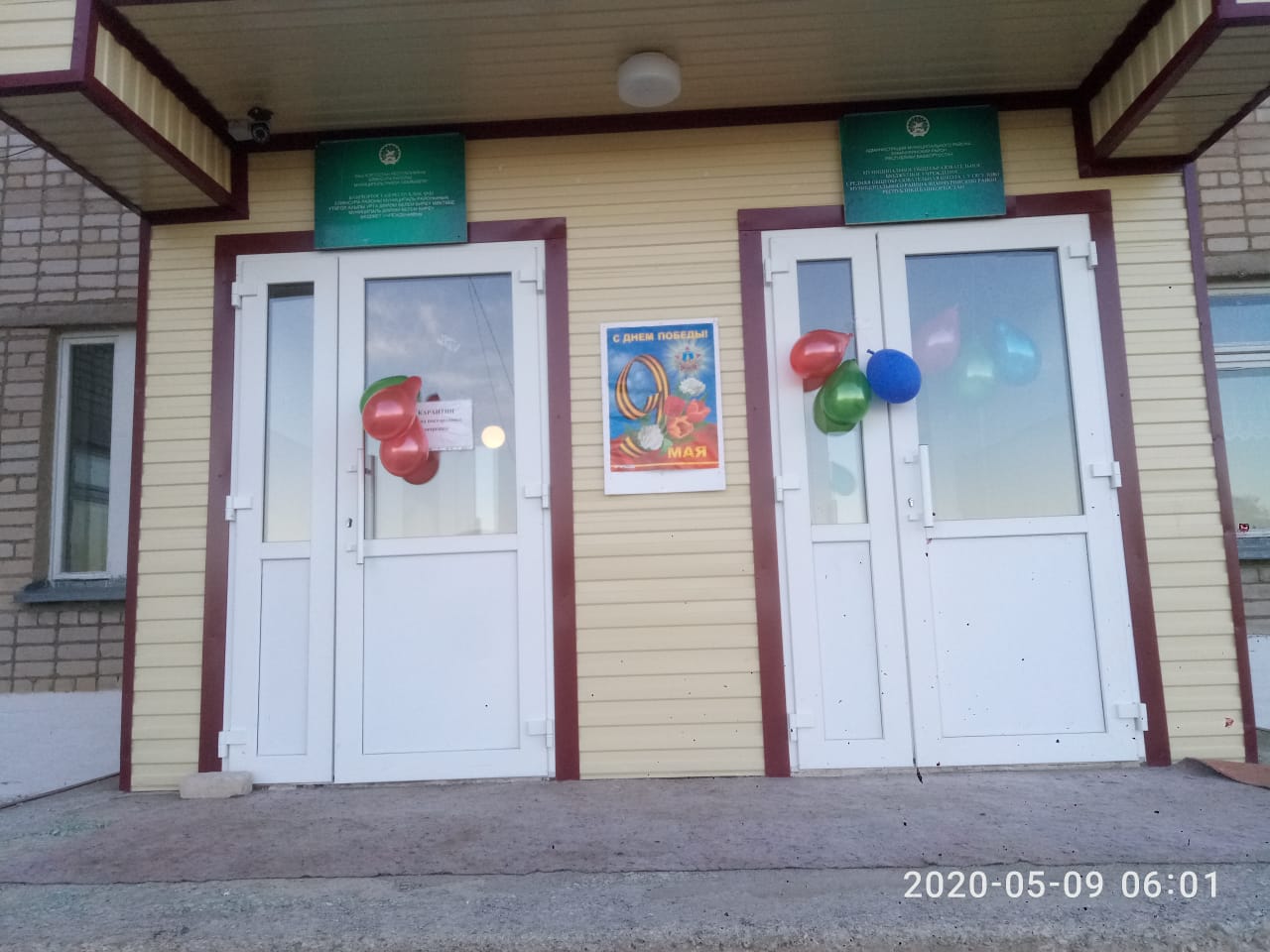 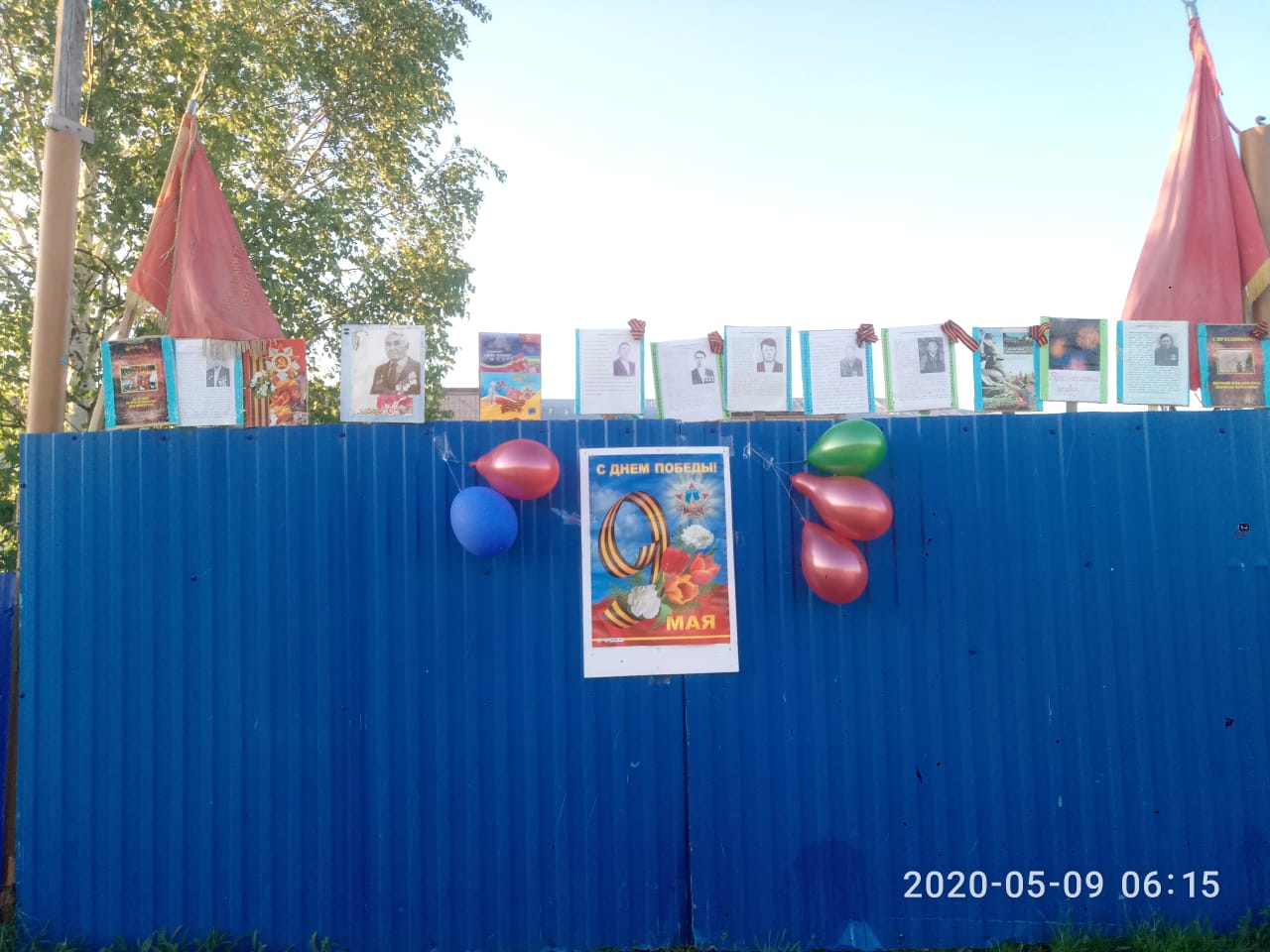 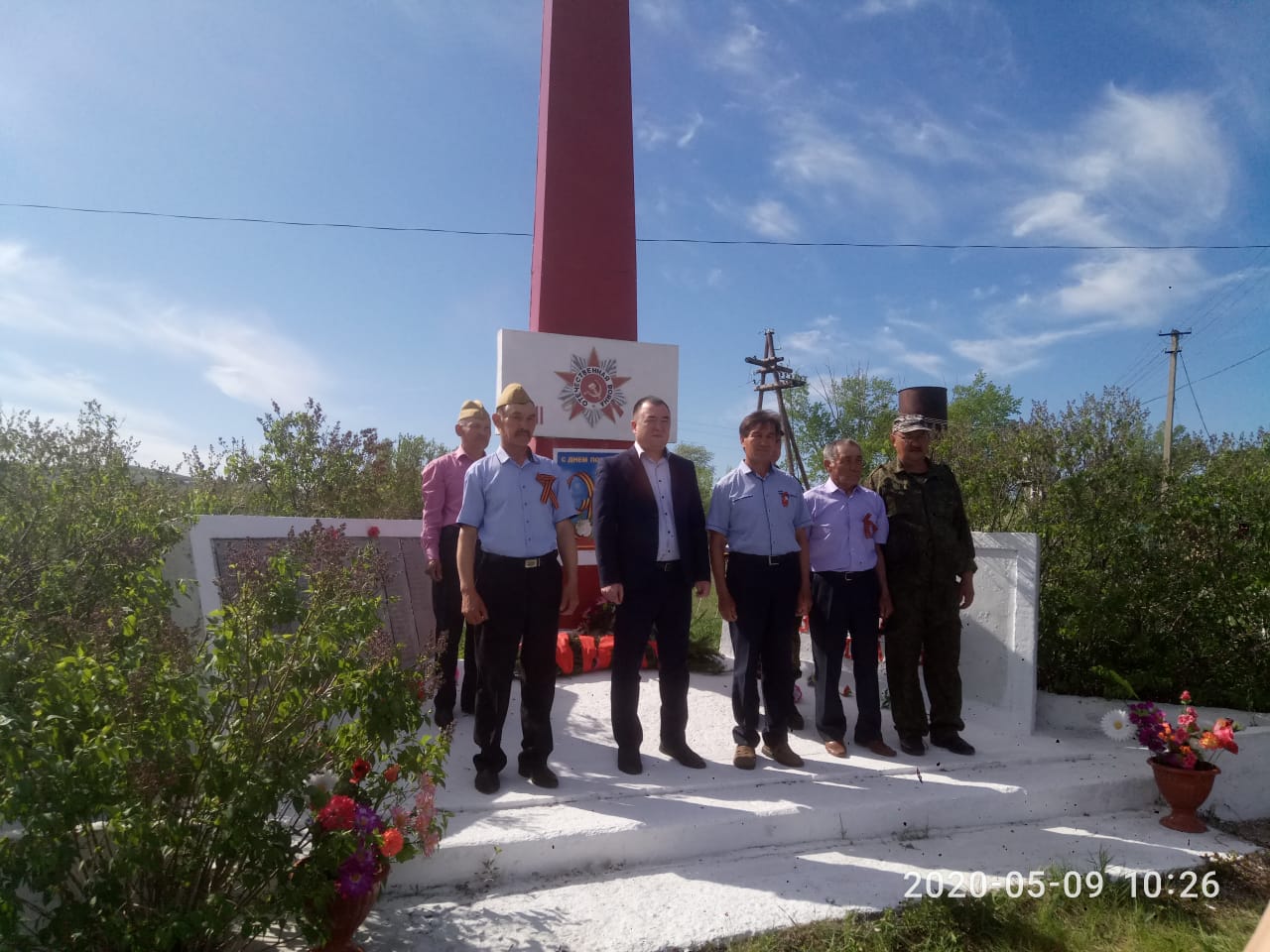 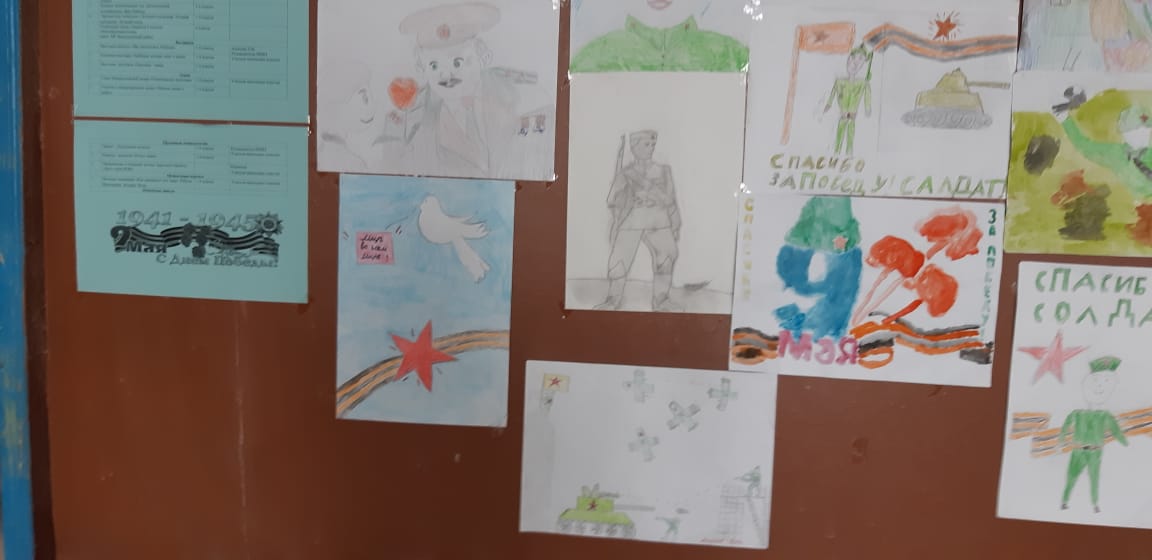 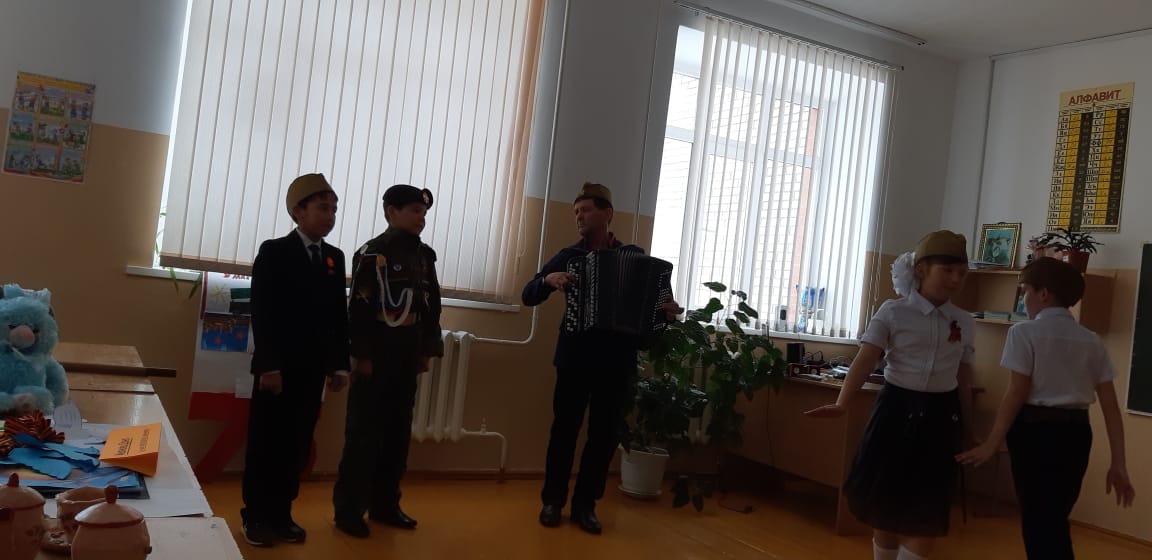